Подготовительная группа
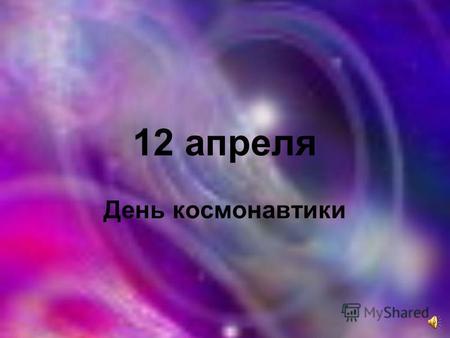 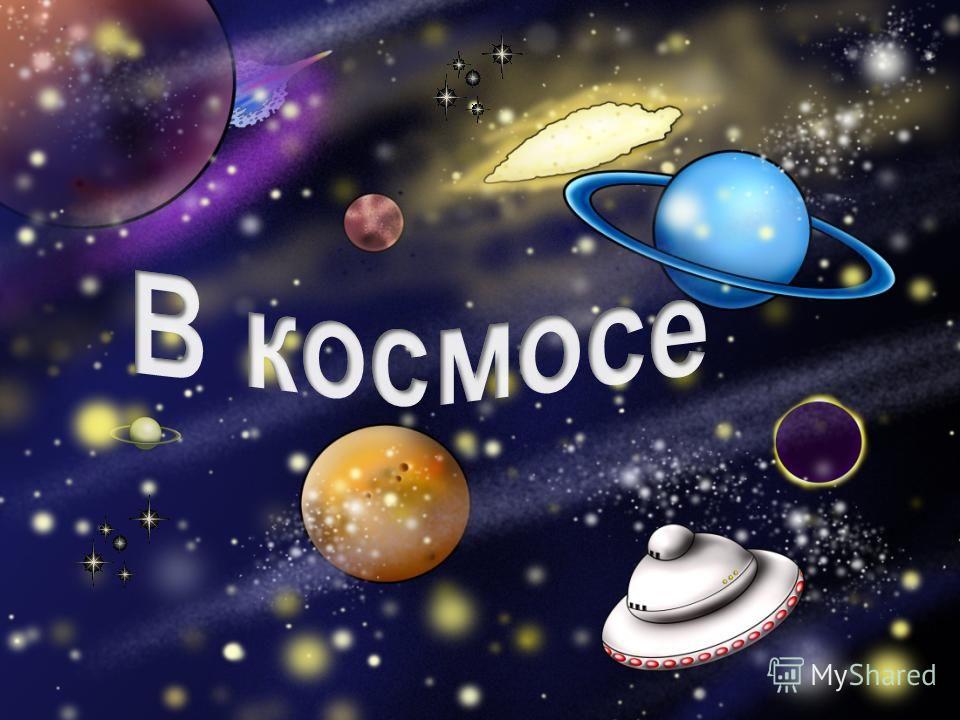 Работу выполнила инструктор по физ.культуре Соколова Н.Г.
Цели и задачи презентации:Систематизировать и расширять представления детей о космонавтике, формировать у детей знания о первых полётах в космос, познакомить с первым космонавтом, рассказать о роли животных в исследовании космоса. Развивать познавательную и творческую активность, поддерживать и развивать интерес детей  к космосу, формировать патриотические чувства, способствующие гражданскому воспитанию личности и прививать чувства гордости и уважения к российской космонавтике.
«Главная сила в человеке – это сила духа»Юрий Гагарин (1934-1968гг.) космонавт, первый человек  совершивший первый полет в космос
Наши космонавты
Планеты солнечной системы
Рисование красками «Необъятный космос»
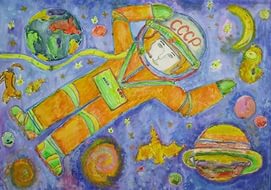 «Пришельцы из космоса» (конструирование или лепка)
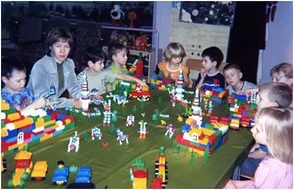 Выставка
Музей
Спасибо за внимание